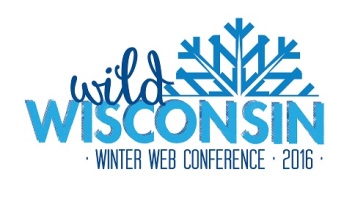 “Always say ‘yes’ 
    to the present moment...

“Say ‘yes’ to life and see how life    
    starts suddenly to work for you  
    rather than against you.”
				
		- Eckhart Tolle
Creating a ‘Culture of Yes’ at Your Library and In Your Community
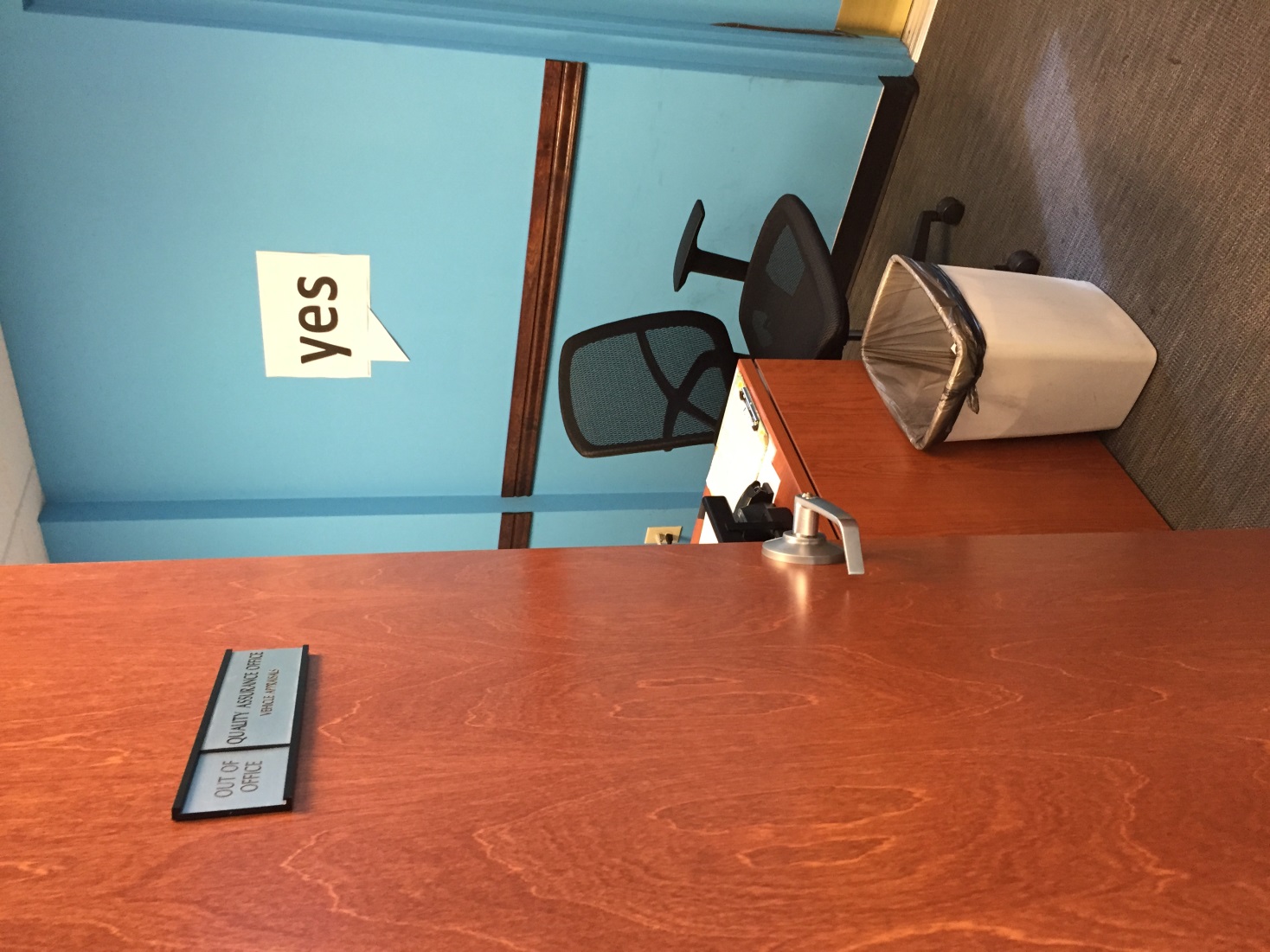 Kieran Hixon & Sharon Morris Colorado State Library
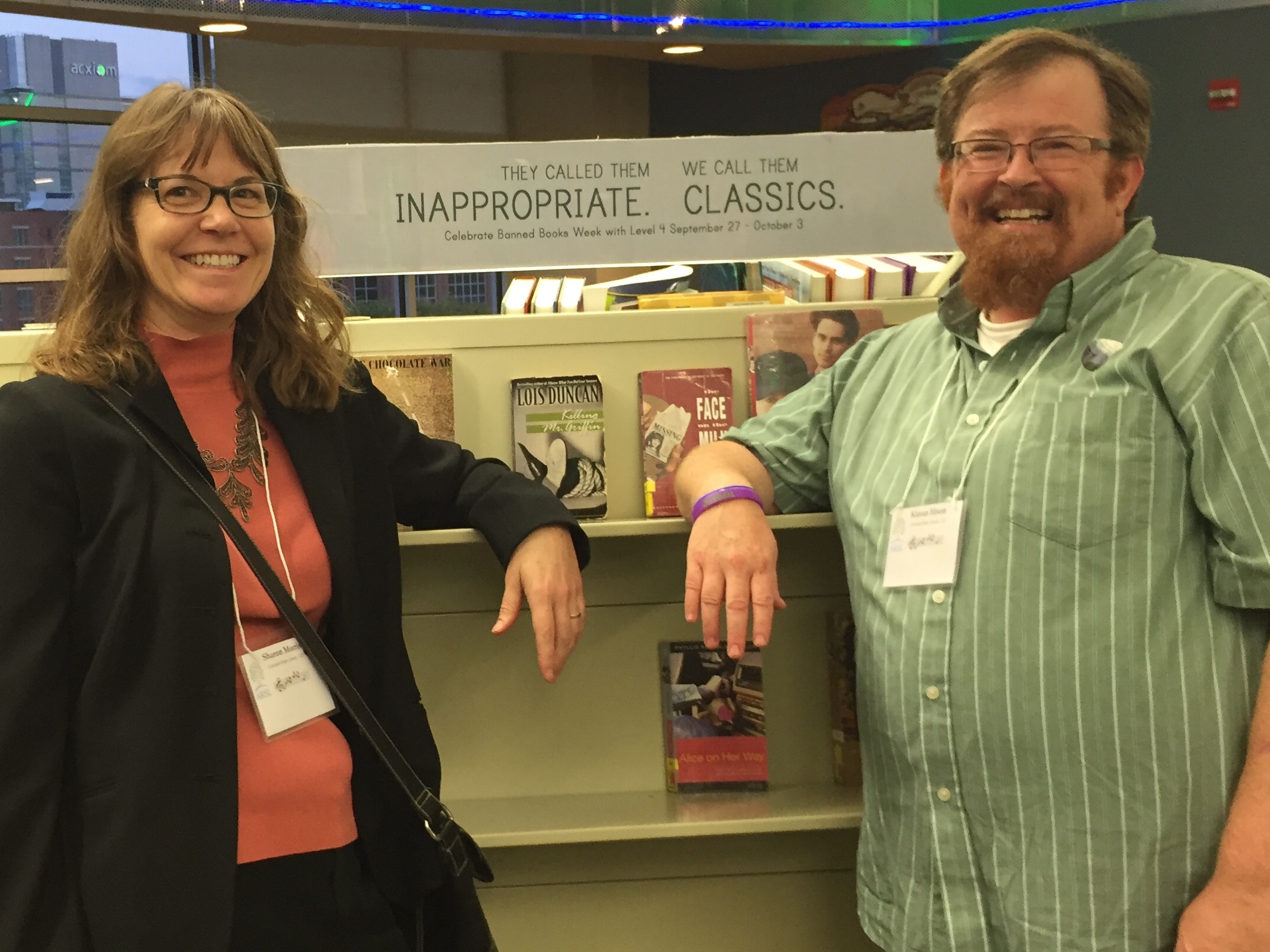 Observed at a library…
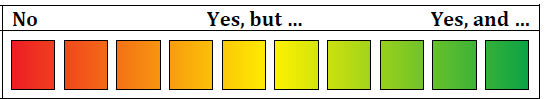 First Impressions?
Library First Impressions
Library – Yes, but
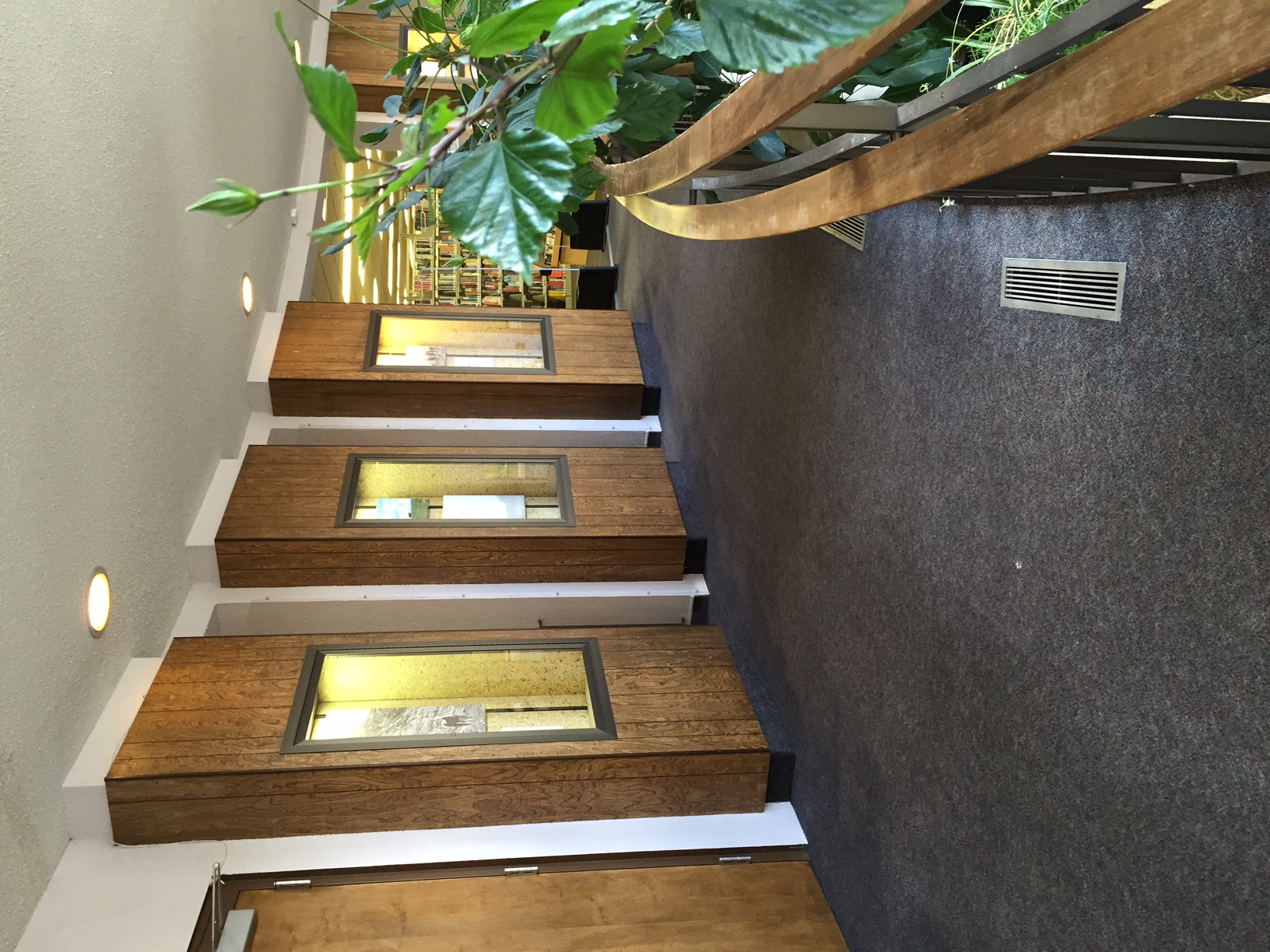 Collections
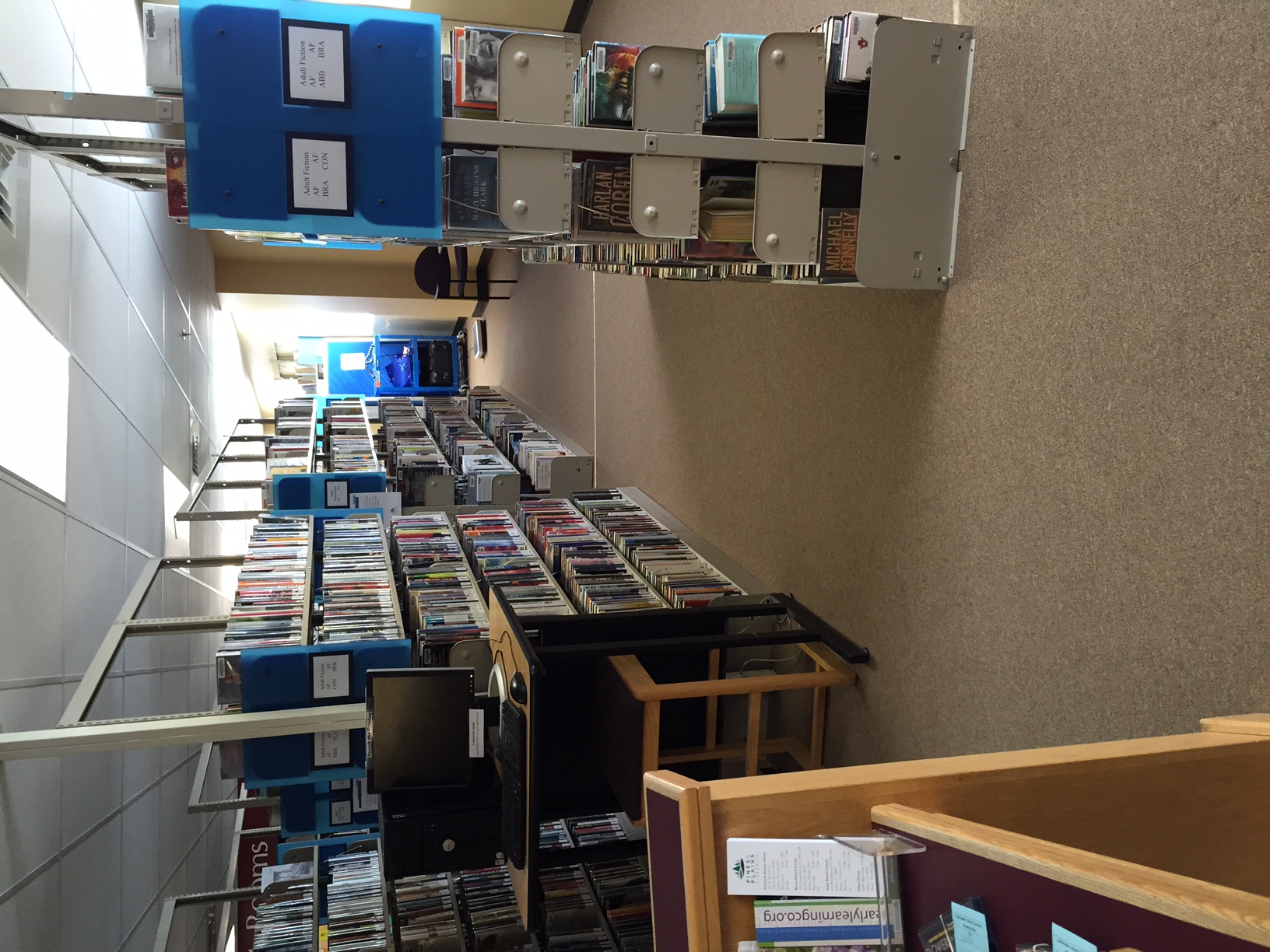 Yes, but …
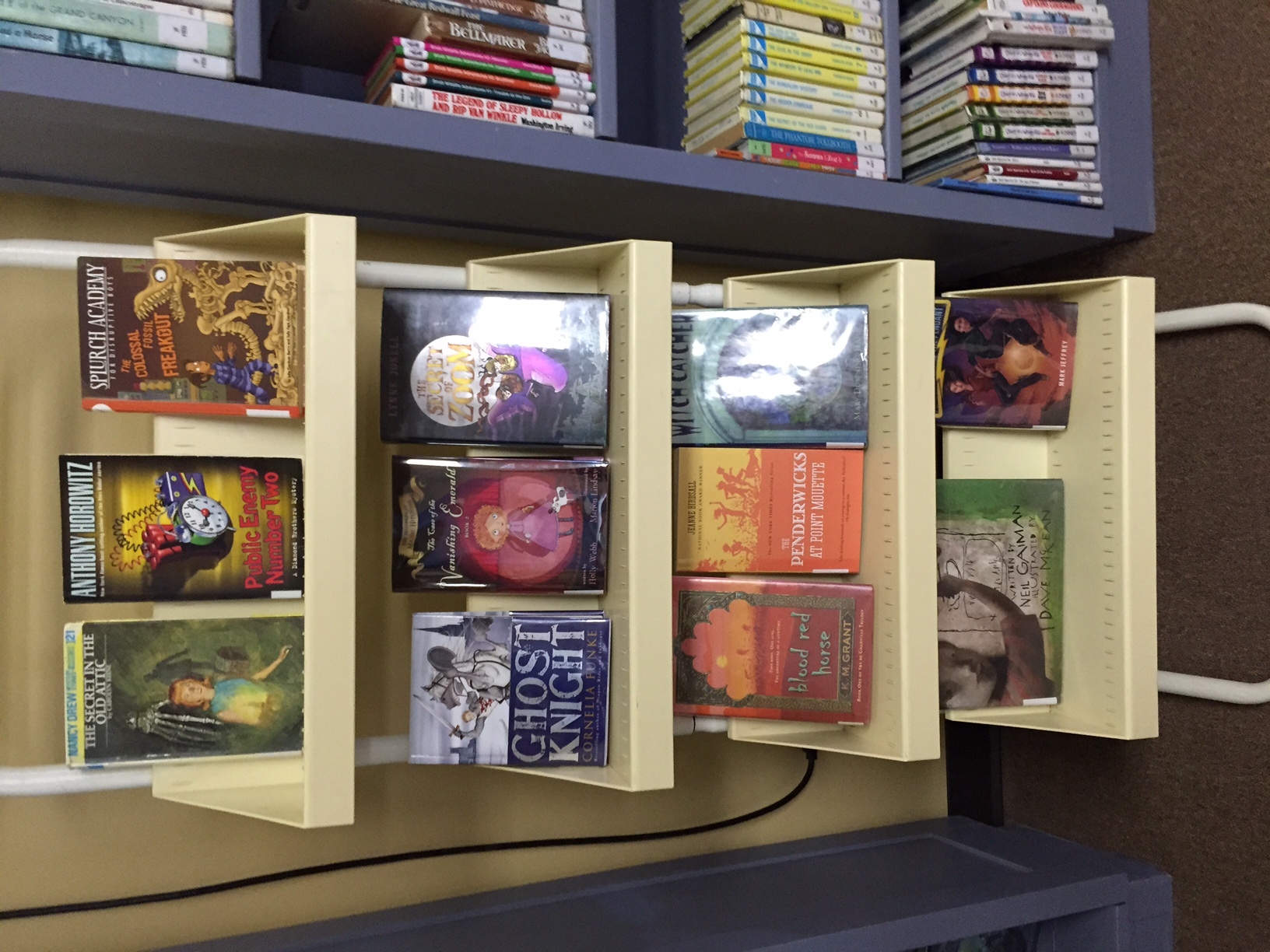 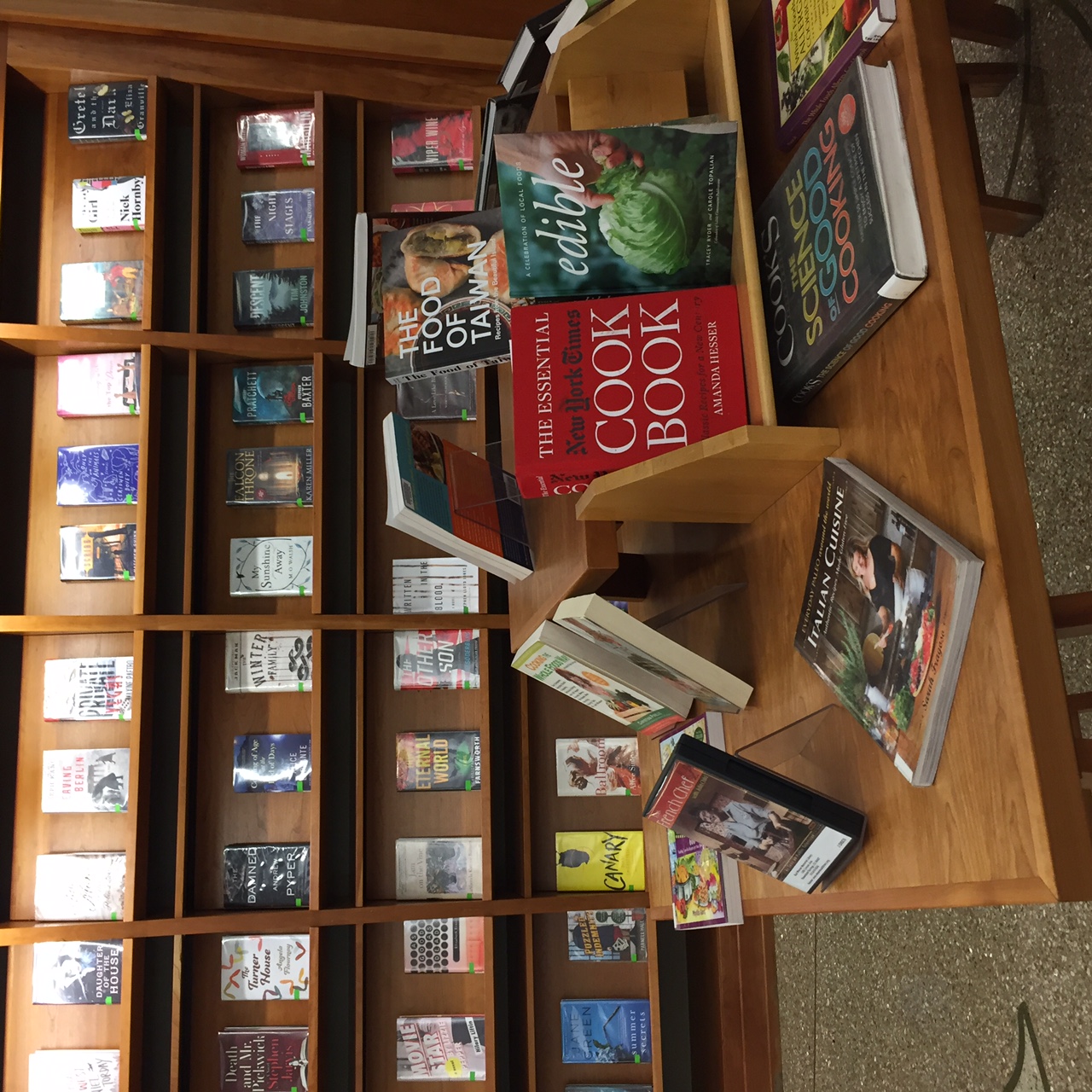 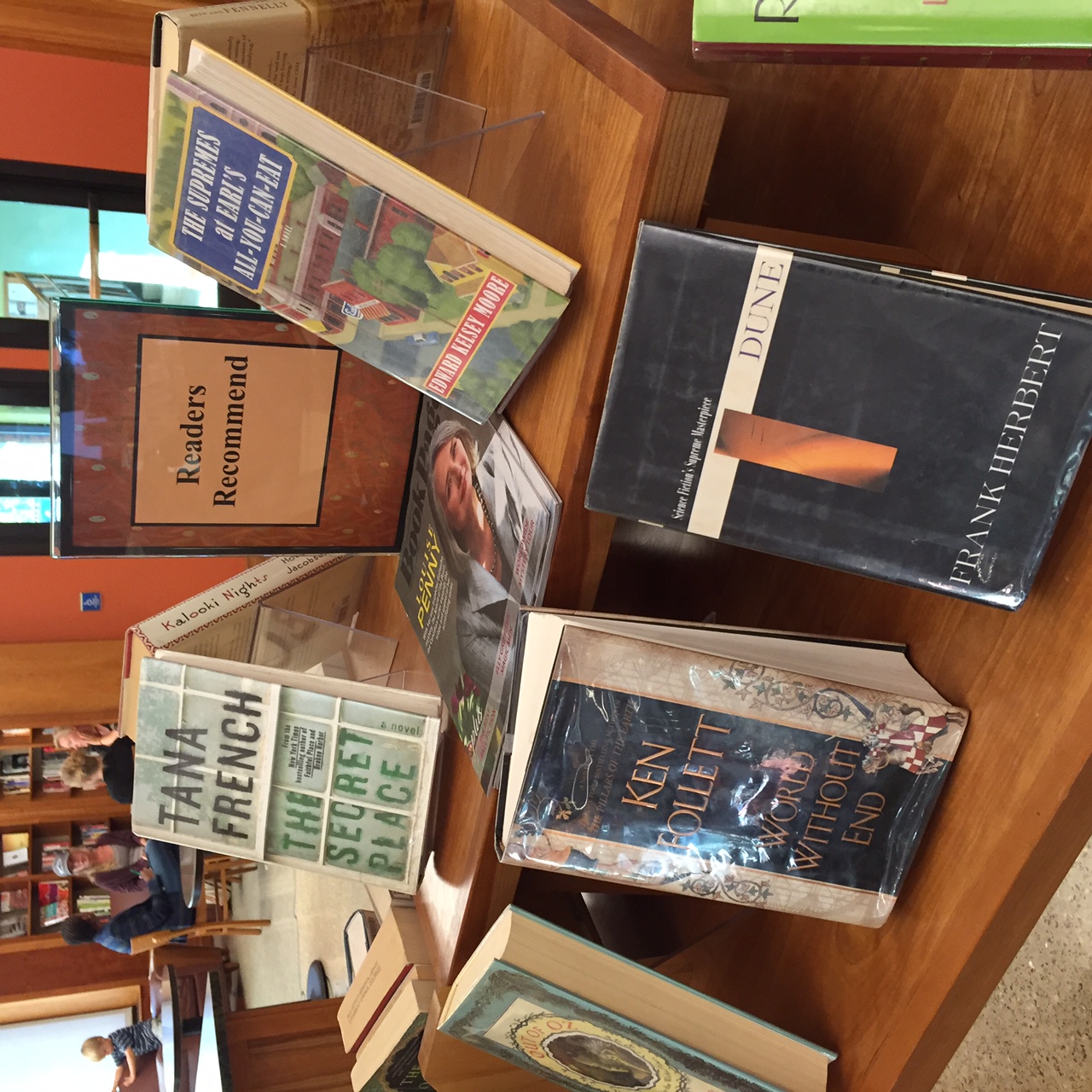 Customer
Service
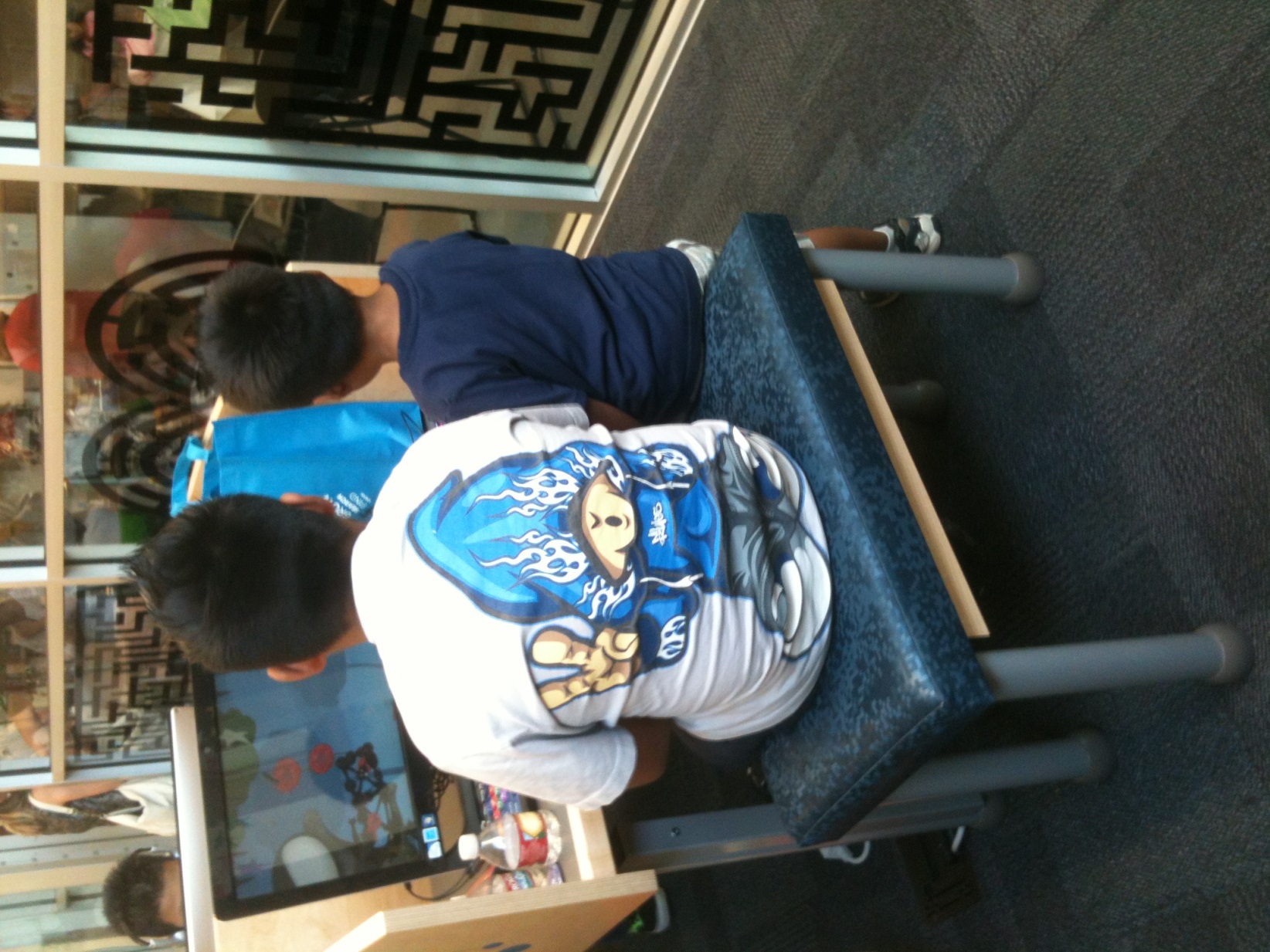 Empowering
Engaging
Encouraging
Predictive
Responsive
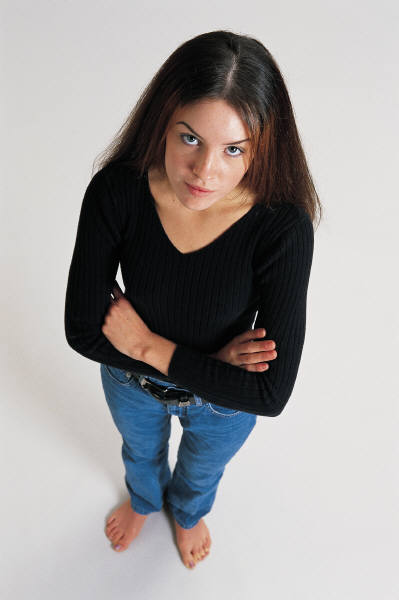 Policies
On Your Own – Three Things
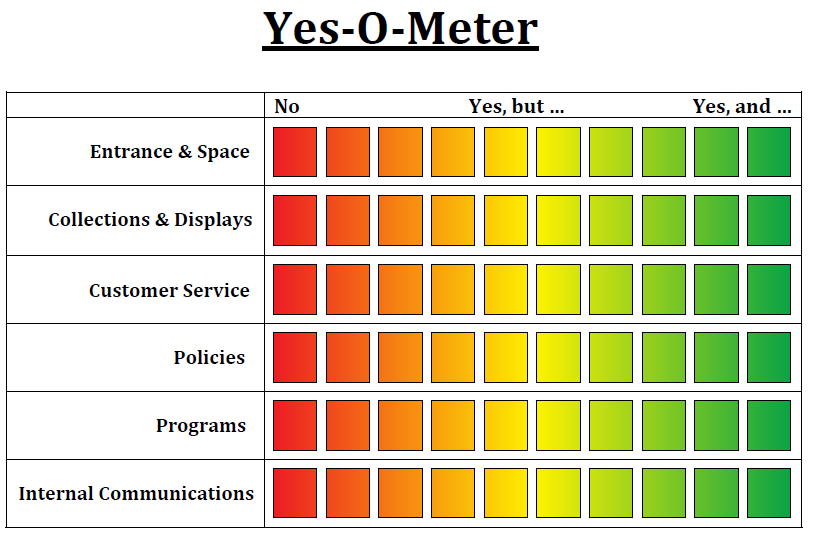 Summary & Outcomes
Discover at least three ways to go from good enough to unexpectedly amazing

Look at the value of “Yes, and…” as it applies to displays, policies & services at libraries

Reflect and apply techniques for shifting your library culture to invigorate the relationships between your staff and your community
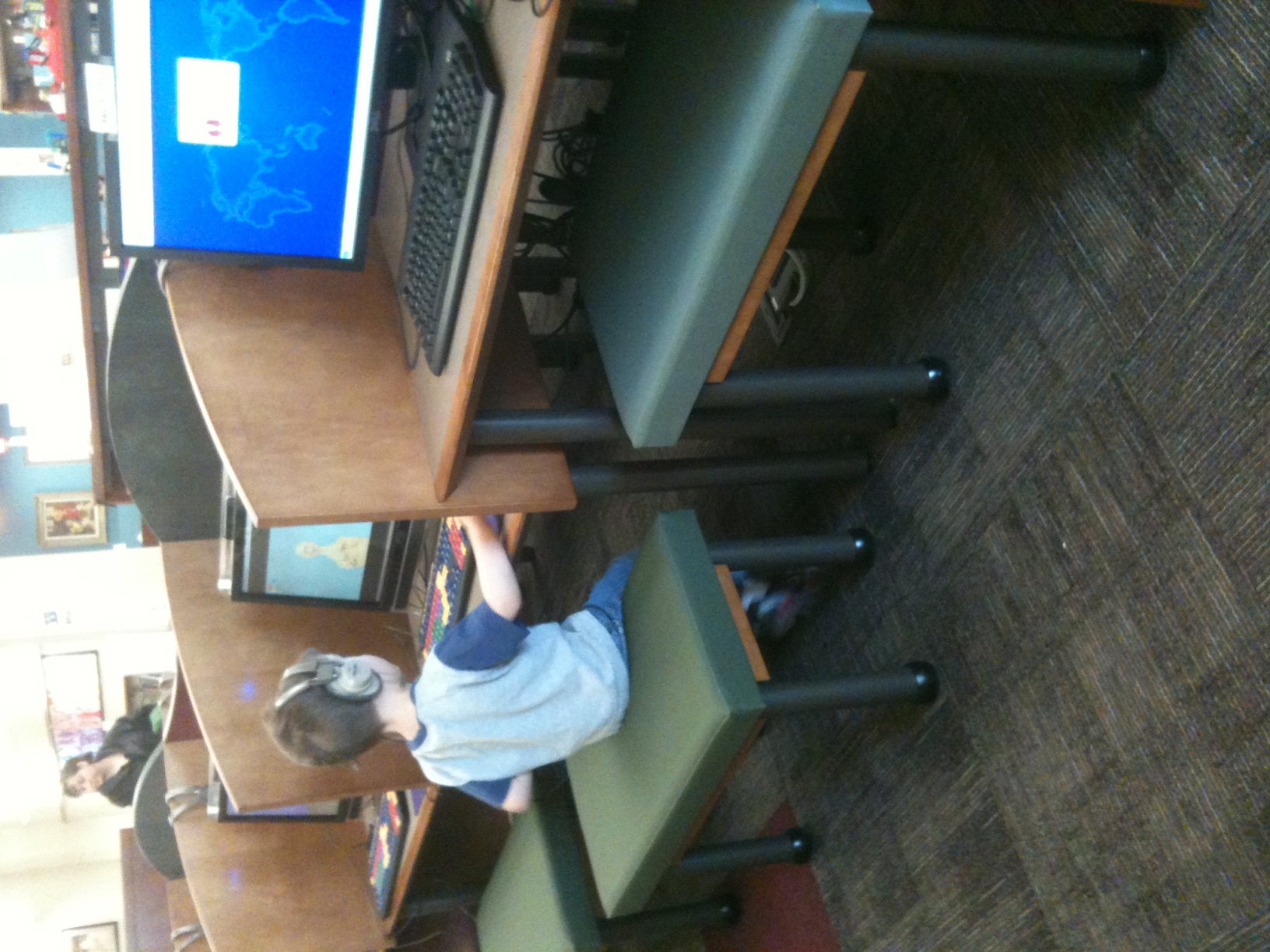 “The America 
    I love still 
    exists at the 
    front desks 
    of our public 
    libraries.”			
	  - Kurt Vonnegut
Thank you!
Sharon Morris
Morris_s@cde.state.co.us
Kieran Hixon
kieran@coloradovirtuallibrary.org
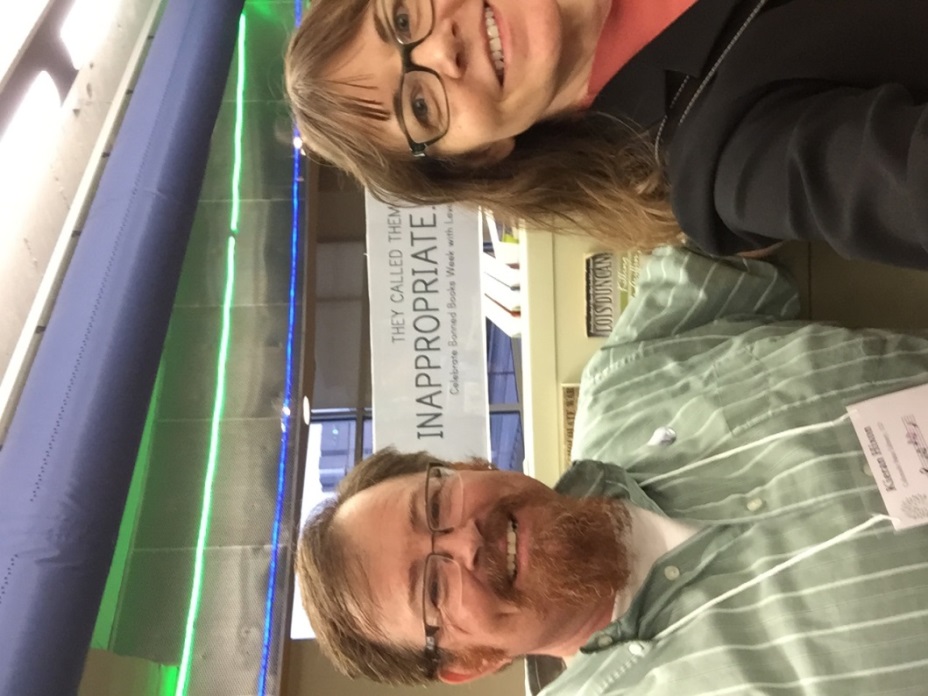 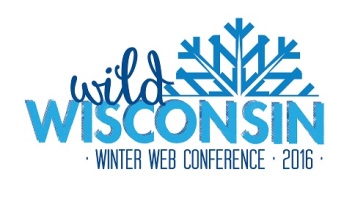